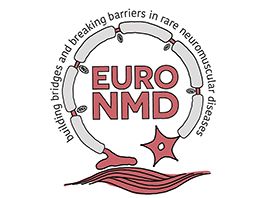 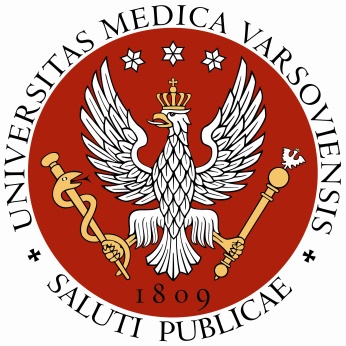 Immunoglobuliny w neurologii
jak łączyć Program Lekowy z diagnostyką i leczeniem w ramach JGP w chorobach nerwowo-mięśniowych?
Anna Potulska-Chromik
Klinika Neurologii, Warszawski Uniwersytet Medyczny
1
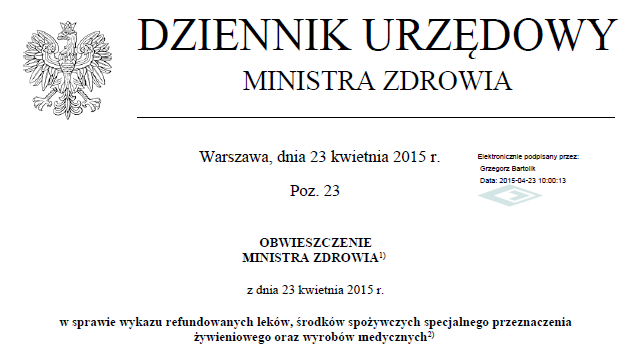 [Speaker Notes: Program w 2015 pojawił się lipiec 2015]
Nowy załącznik B.67 od  marca 2017
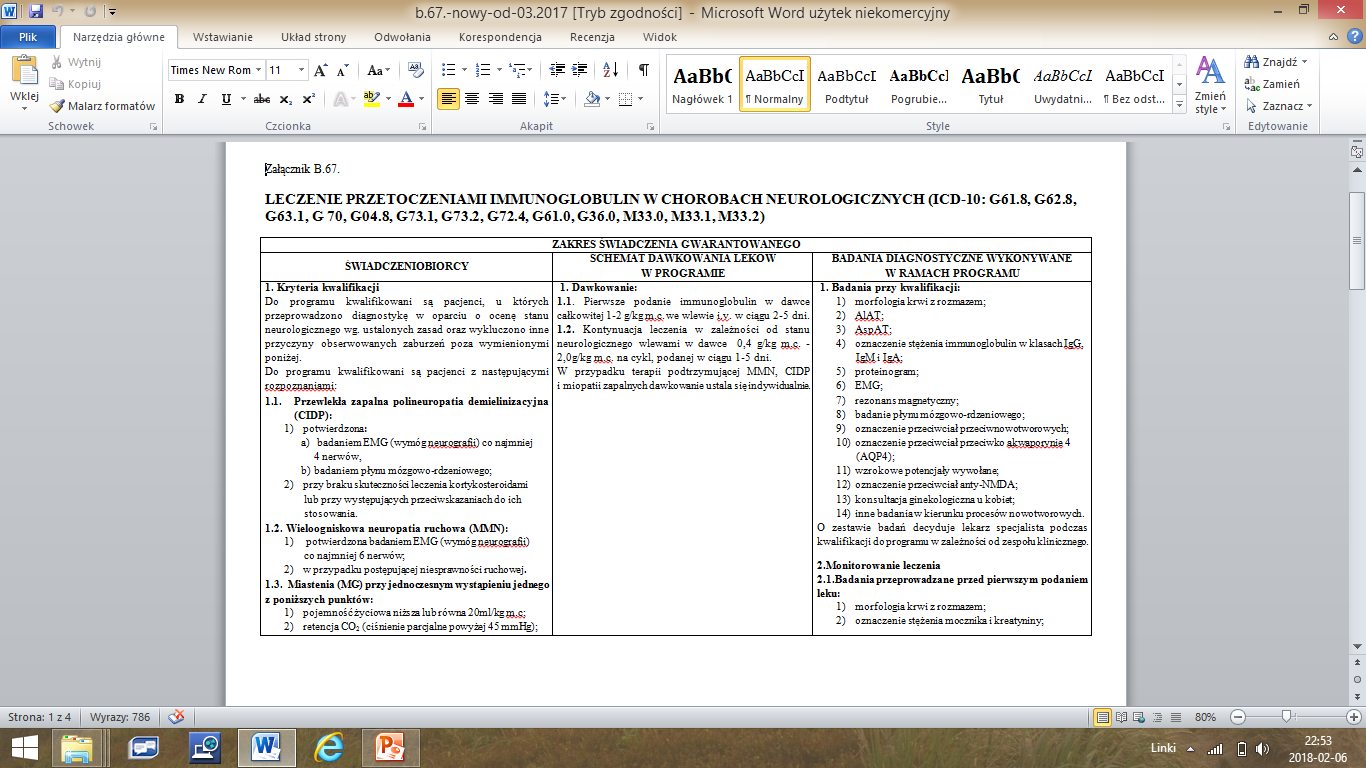 Wymagania i dodatkowe informacje  dotyczące programów lekowych
- Ciągle aktualizowane w zarządzeniach Prezesa NFZ
Kwalifikacja do programu lekowego
1.1.  Przewlekła zapalna polineuropatia demielinizacyjna (CIDP)
1.2. Wieloogniskowa neuropatia ruchowa (MMN)
1.3. Miastenia (MG)
1.4. Zespoły paranowotworowe: zespół miasteniczny Lamberta-Eatona, zapalenie układu limbicznego, polineuropatia ruchowa lub ruchowo-czuciowa 
1.5. Miopatie zapalne: zapalenie skórno-mięśniowe oraz zapalenie wielomięśniowe
1.6. Zespół Guillain-Barre 
1.7. Choroba Devica (NMO)
1.8. Zapalenie mózgu z przeciwciałami przeciw antygenom neuronalnym.

Poza potwierdzeniem rozpoznania, przy leczeniu poszczególnych jednostek chorobowych należy spełnić dodatkowe warunki, przede wszystkim  dotyczące:
stopnia nasilenia objawów
braku skuteczności innych rodzajów terapii w jednostkach chorobowych.
 wykonania określonych badań dodatkowych
Rozpoznawanie neuropatii zapalnej
charakterystyczny obraz kliniczny
badanie płynu mózgowo-rdzeniowego GBS,CIDP
rozszczepienie białkowo-komórkowe (cytoza ≤ 50 kom.)
badanie elektrofizjologiczne
kryteria rozpoznawania CIDP u dzieci 2000/AAN1991/EFNS 2010
Kryteria rozpoznawania GBS Hadden 1998/Rajabelly 2015
European Federation of Neurological Societies/Peripheral Nerve Society Guideline on management of chronic inflammatory demyelinating polyradiculoneuropathy: Report of a joint task force of the European Federation of Neurological Societies and the...Source:Journal of the Peripheral Nervous System, Mar2010, Vol. 15 Issue 1, p1-9,
Kryteria kwalifikacji
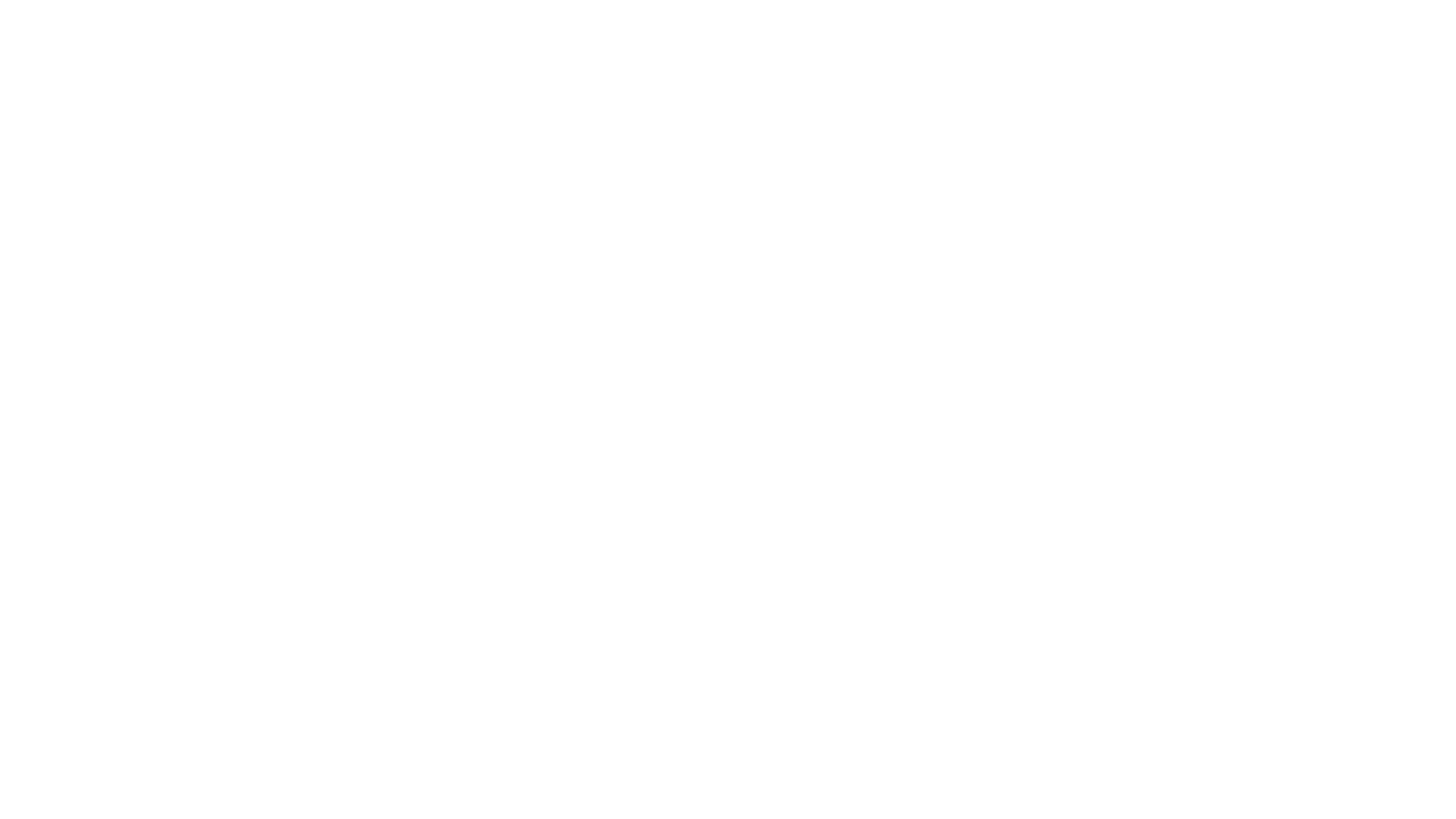 Nowa wersja od 03/2017
Stara wersja
1.7. Choroba Devica (NMO):
potwierdzona wykonaniem:
rezonansu magnetycznego mózgu i rdzenia kręgowego,
badania potencjałów wzrokowych,
badania przeciwciał przeciwko akwaporynie 4 (AQP4),
badania płynu mózgowo-rdzeniowego
- zgodnie z przyjętymi kryteriami wg.  Wingerchuk DM i wsp. (Neurology 2015;85;177-189);
2)   w przypadku nieskuteczności leczenia immunosupresyjnego lub występujących przeciwskazaniach do jego zastosowania.
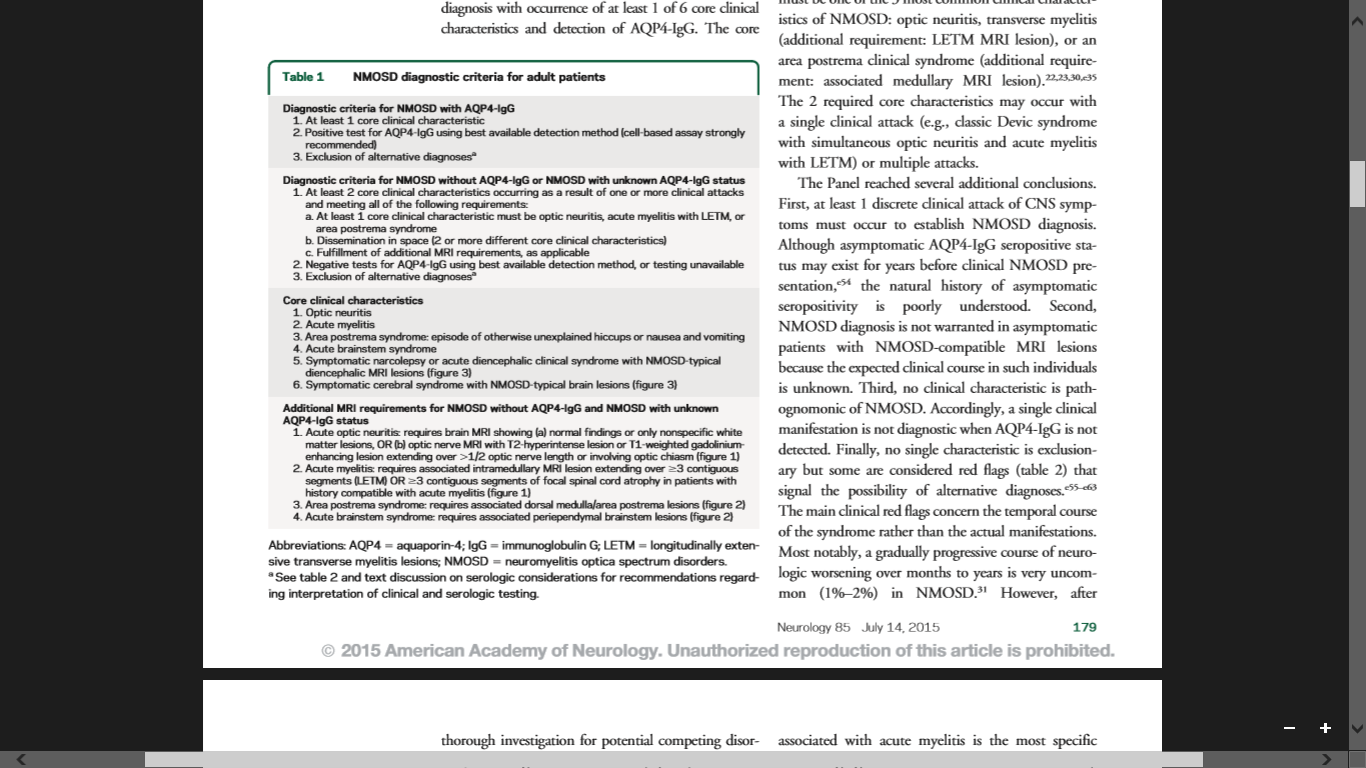 Stara wersja
Nowa wersja od 03/2017
1.8.  Zapalenie mózgu z przeciwciałami przeciw antygenom neuronalnym:
potwierdzone wykonaniem:
rezonansu magnetycznego mózgu,
badania płynu mózgowo-rdzeniowego,
badania poziomu przeciwciał przeciw antygenom neuronalnym
- zgodnie z przyjętymi kryteriami wg. Bien i Elger (Epilepsy&Behavior 10 (2007) 528-538);
2) w przypadku nieskuteczności leczenia immunosupresyjnego lub występujących przeciwskazaniach do jego zastosowania.
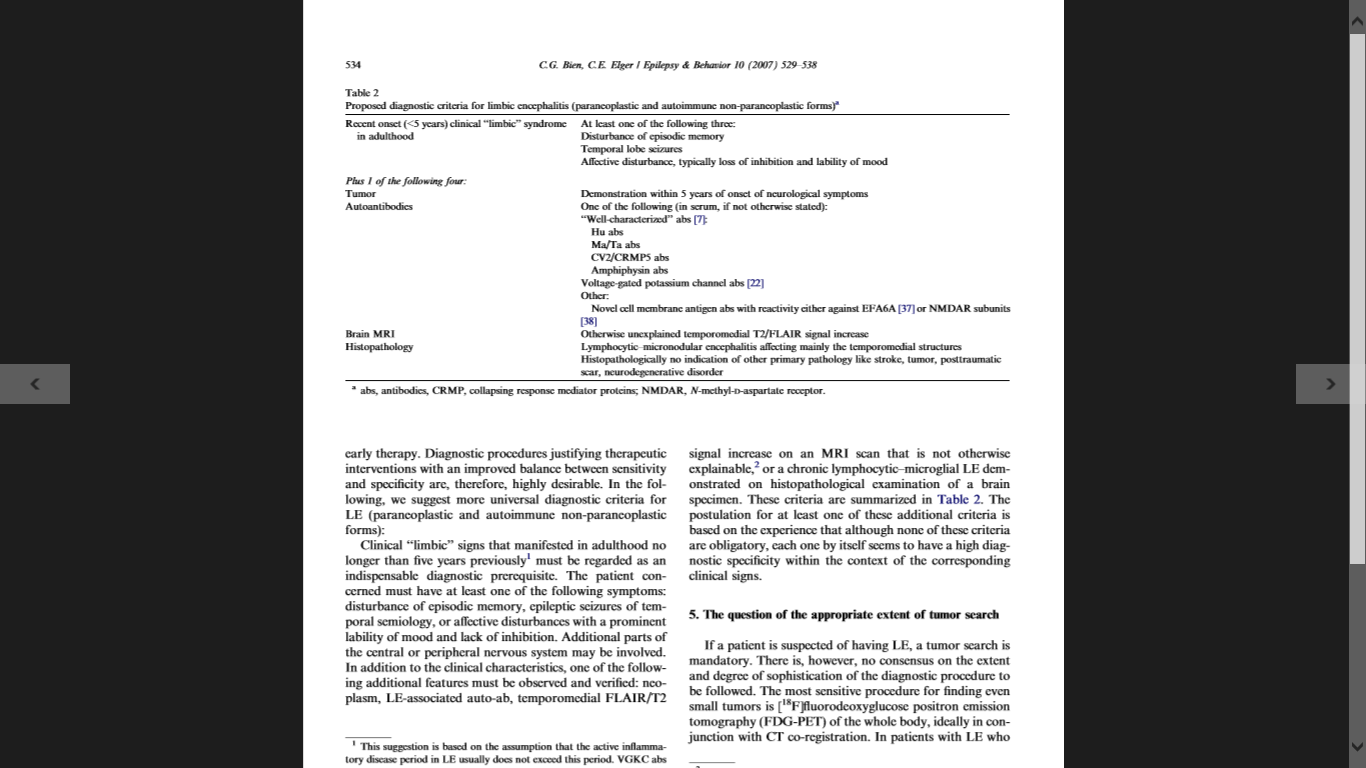 Badania diagnostyczne wykonywane  w ramach programu
Badania diagnostyczne wykonywane  w ramach programu
2.Monitorowanie leczenia
2.1.Badania przeprowadzane przed pierwszym podaniem leku:
morfologia krwi z rozmazem;
oznaczenie stężenia mocznika i kreatyniny;
oznaczenie aktywności aminotransferazy alaninowej;
oznaczenie aktywności aminotransferazy asparaginianowej;
proteinogram;
oznaczenie stężenia immunoglobulin w klasach IgG, IgM i IgA;
koagulogram z oznaczeniem D-dimerów.
Lekarz na podstawie otrzymanych wyników ustala, czy nie ma przeciwskazań do podania immunoglobulin.
Stwierdzenie niedoboru IgA nie stanowi bezwzględnego przeciwskazania, wymaga natomiast większego nadzoru.
2.2. Badania przeprowadzane przed kolejnym podaniem leku:
morfologia krwi z rozmazem;
oznaczenie stężenia kreatyniny;
oznaczenie aktywności aminotransferazy alaninowej, 
oznaczenie aktywności aminotransferazy asparaginianowej
 oraz
inne indywidualnie ustalone przez lekarza.
2. Określenie czasu leczenia w programie
Czas leczenia w programie określa lekarz na podstawie kryteriów wyłączenia z programu.
 
3. Kryteria wyłączenia:
nadwrażliwość na immunoglobuliny lub inny składnik preparatu
lub
nieskuteczność leczenia definiowana jako progresja choroby potwierdzona badaniami klinicznymi lub neurofizjologicznymi pomimo zastosowania trzech cykli leczenia.
Które preparaty IVIg?
Program lekowy nie określa ani w zarządzeniach MZ ani NFZ preparatów IVIg, nie jest wymagana zgodność z ChPL

Wszystkie preparaty immunoglobulin poliwalentnych są refundowane w programie

Ale… refundacja nie stanowi jedynego kryterium, które decyduje o wyborze konkretnego preparatu IVIg.
Wymagania NFZ  -  Zarządzenie Prezesa NFZ 3/2018/DGL z 18.01.2018

Organizacja udzielania świadczeń
oddział  (neurologiczny lub neurologiczny dla dzieci, lub reumatologiczny) z poradnią (neurologiczną lub neurologiczną dla dzieci, lub reumatologiczną); 
program może być realizowany na oddziale reumatologicznym z poradnią reumatologiczną wyłącznie w zakresie leczenia miopatii zapalnych tj. zapalenia skórno-mięśniowego oraz zapalenia wielomięśniowego; 
co najmniej dwa stanowiska intensywnej opieki medycznej – w lokalizacji – wpis w rejestrze: łóżka intensywnej opieki medycznej; 
wymagane co najmniej 2-letnie doświadczenie w leczeniu immunoglobulinami, potwierdzone realizacją co najmniej 3 procedur przetoczeń immunoglobulin rocznie w każdym roku; 
dostęp do konsultacji lekarza specjalisty w dziedzinie położnictwa i ginekologii.
Leczenie immunoglobulinami poza programem lekowym
Stan do końca 2016r:
Katalog 1c –świadczenia do sumowania:
Usunięty zapis: „Zgodnie z charakterystyką produktu leczniczego”
Zawsze leczenie off label - wskazania zgodne z ChPL są ujęte w programie
21
Leczenie immunoglobulinami poza programem lekowym
Załącznik nr 3 do zarządzenia 129/2016/DSOZ Prezesa NFZ z dnia 30 grudnia 2016Załącznik 1c do zarządzenia 71/2016/DSOZwprowadził zmianę:
194,69 pkt za 1 gram od 1.10.2017
3. Monitorowanie programu
gromadzenie w dokumentacji medycznej pacjenta danych dotyczących monitorowania leczenia i każdorazowe ich przedstawianie na żądanie kontrolerów  Narodowego Funduszu Zdrowia;
uzupełnianie danych zawartych w rejestrze (SMPT) dostępnym za pomocą aplikacji internetowej udostępnionej przez OW NFZ, z częstotliwością zgodną z opisem programu oraz na zakończenie leczenia;
przekazywanie informacji sprawozdawczo-rozliczeniowych do NFZ: informacje przekazuje się do NFZ w formie papierowej lub w formie elektronicznej, zgodnie z wymaganiami opublikowanymi przez Narodowy Fundusz Zdrowia.
System SMTP…
1.1.  Przewlekła zapalna polineuropatia demielinizacyjna (CIDP)
1.2. Wieloogniskowa neuropatia ruchowa (MMN)
1.3. Miastenia (MG)
1.4. Zespoły paranowotworowe: zespół miasteniczny Lamberta-Eatona, zapalenie układu limbicznego, polineuropatia ruchowa lub ruchowo-czuciowa 
1.5. Miopatie zapalne: zapalenie skórno-mięśniowe oraz zapalenie wielomięśniowe
1.6. Zespół Guillain-Barre 
1.7. Choroba Devica (NMO)
1.8. Zapalenie mózgu z przeciwciałami przeciw antygenom neuronalnym.
[Speaker Notes: Kolejne podania jak duzy odstęp  wtedy w SMPT
wprowadzić na nowo data kolejnego podania]